Chapter 2, Me and the world and the world and I
About me  §1
Relation with yourself  §2
Relation with others  §3
Views of humanity  §4
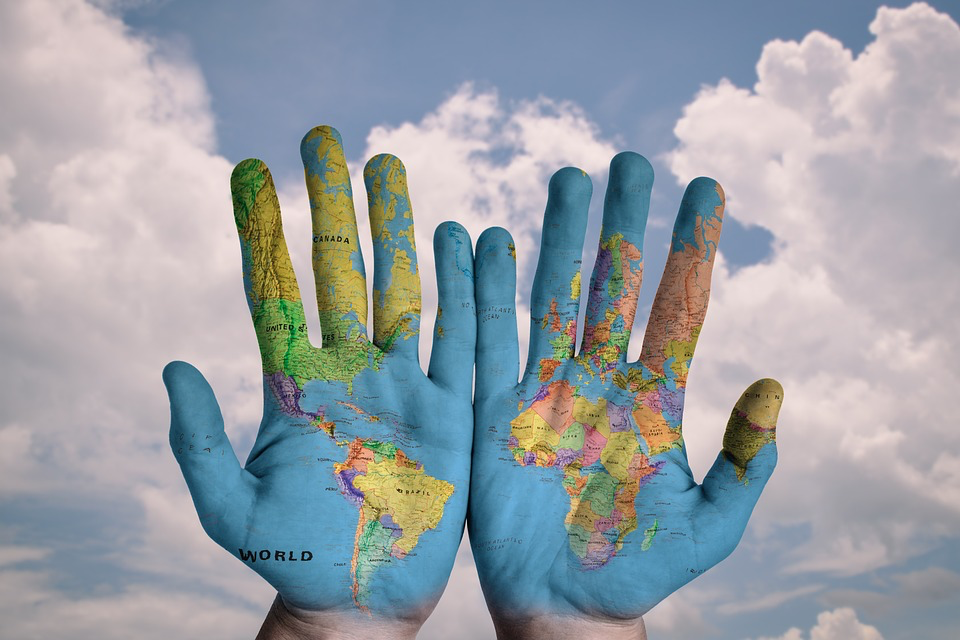 §1 About meI’m unique
Is everyone different, with respect to the inner self and the outward appearances?
§1 About meI’m unique and human
Can people be evenly valuable and precious although they are different?
§1 About meI’m unique, human and a living creature
If all people are evenly 
valuable and precious, what about plants and animals?
§2 Relation with yourselfKnowing who you are
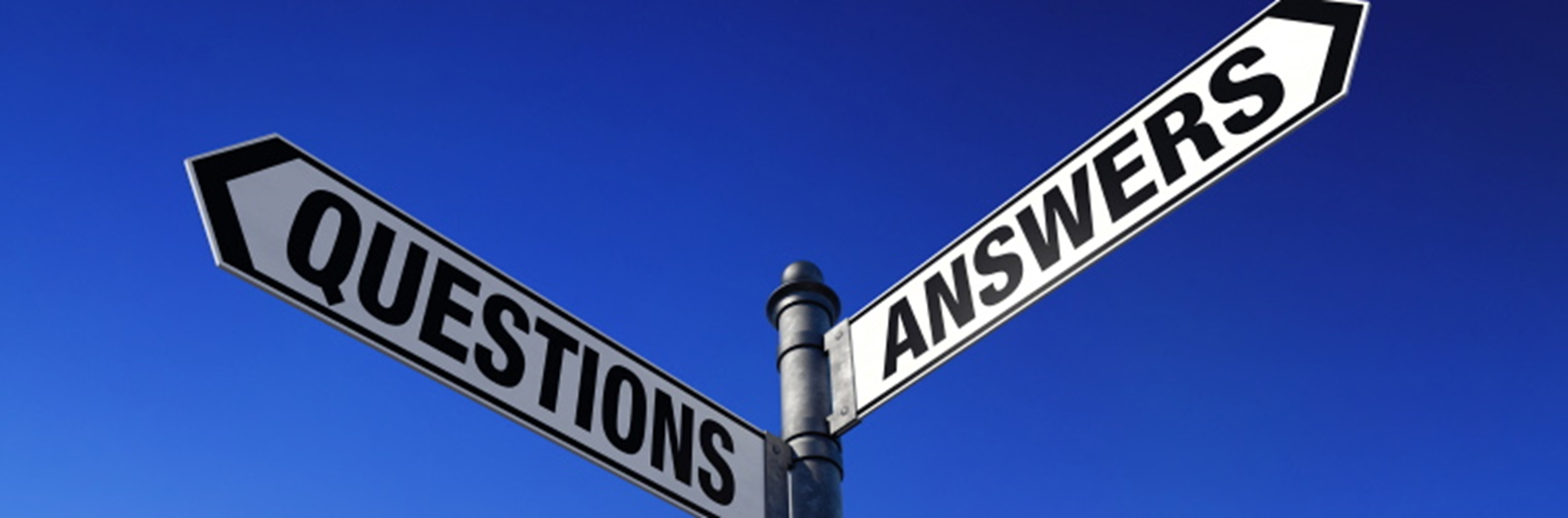 What is your philosophy of life, what is important?
§2 Relation with yourselfTaking care of yourself, physically
Is it important to keep your body healthy?
§2 Relation with yourselfTaking care of yourself, mentally
Is it important to keep your mind healthy?
§3 Relation with othersFreedom
What would the world look like if everyone would be free?
§3 Relation with othersMisuse of freedom
What would the world look like if nobody would misuse freedom?
§3 Relation with othersEgoism
Is egoism a way of misusing freedom?
§3 Relation with othersIndifference
Is being indifferent a way of misusing freedom?
§3 Relation with othersNot taking responsibility
Is not taking responsibility a way of misusing freedom?
§3 Relation with othersPeople nearby and far away
Do we need to care for people far away  in the same way as we care for people nearby?
§3 Relation with othersLiving creatures nearby and far away
Do we need to care for living creatures far away in the same way as we care for living creatures nearby?
§4 Views of humanityPeople are helpful beings
If helping is seen as important, we expect everyone to be helpful. Yes or no?
§4 Views of humanityPeople are rational beings
If being rational is seen as  important, we expect everyone to be rational. Yes or no?
§4 Views of humanityPeople are respectful beings
If being respectful is seen as important, we expect everyone to be respectful. Yes or no?
§4 Views of humanityPeople are social beings
If being social is seen as important, we expect everyone to be social. Yes or no?